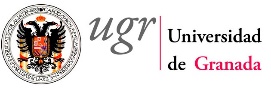 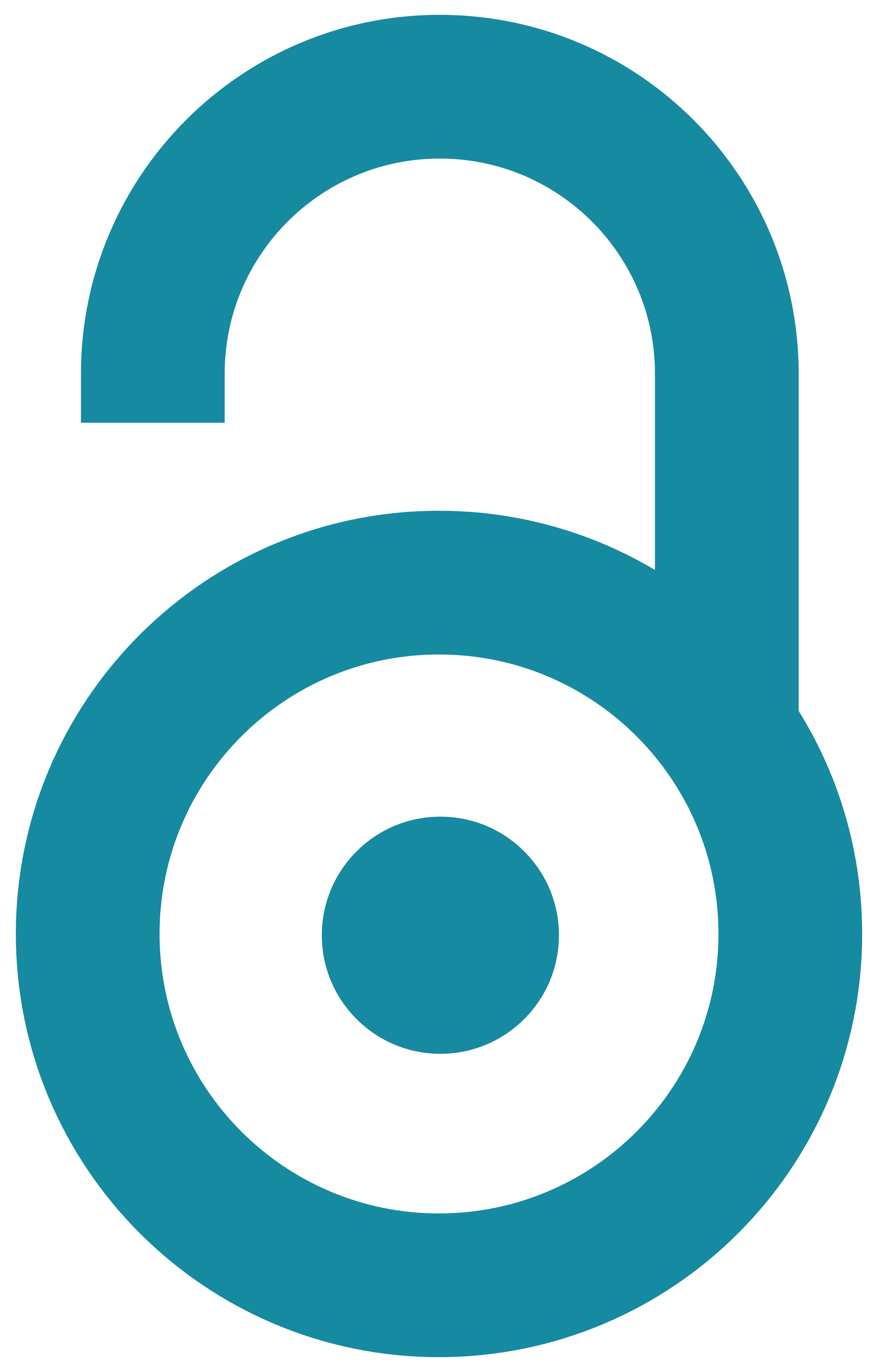 Digibug
Repositorio Institucional de la Universidad de Granada
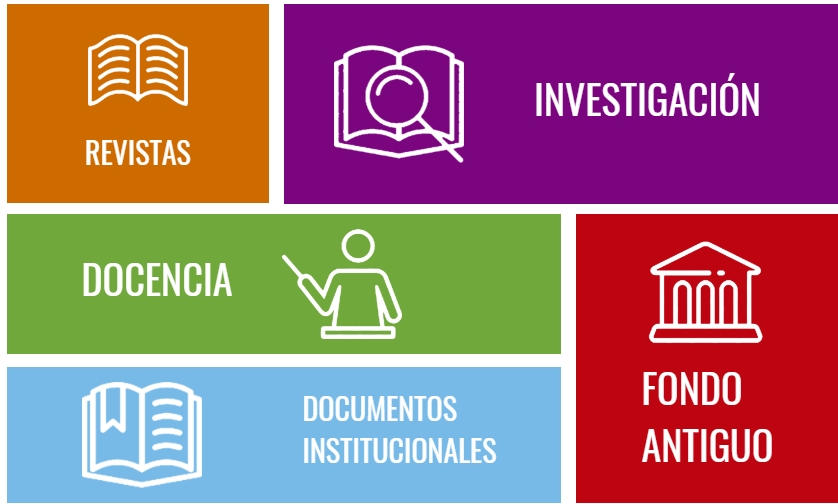 Evitemos la duplicación de autores de la siguiente forma:
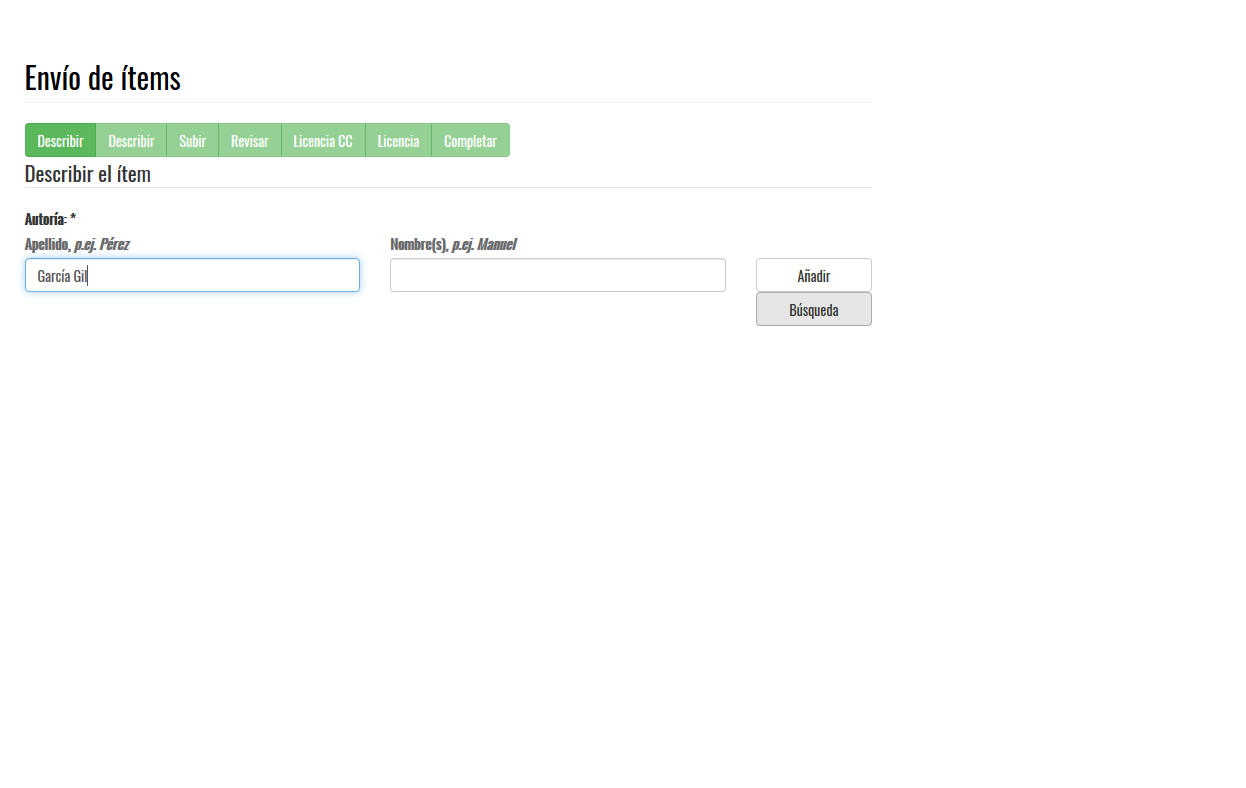 Escriba sus apellidos y pinche sobre “Búsqueda”.
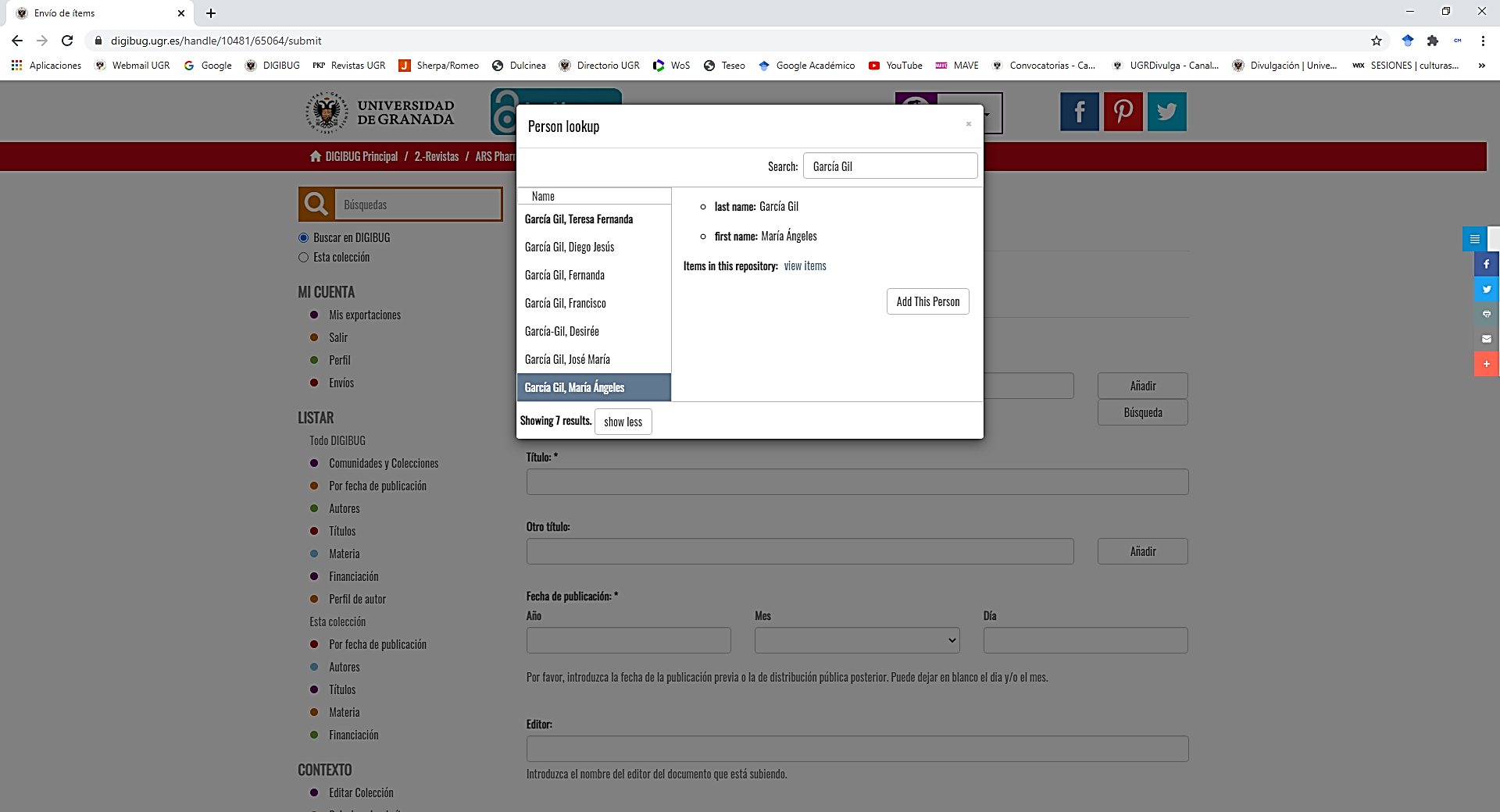 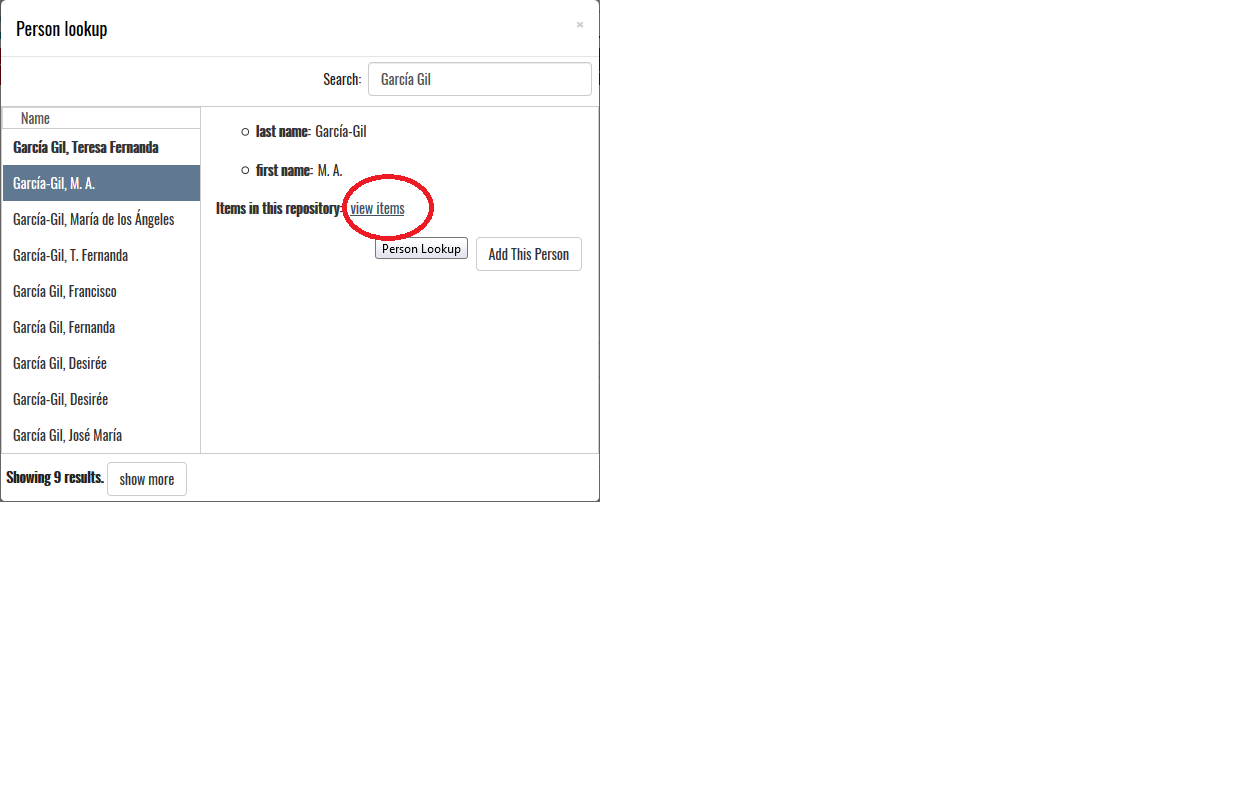 Para asegurar la selección de la correcta autoría (donde ya se reúnen sus trabajos anteriores) debe pinchar en la opción “View ítems” de cada una de las entradas existentes y comprobar cuál contiene más trabajos.
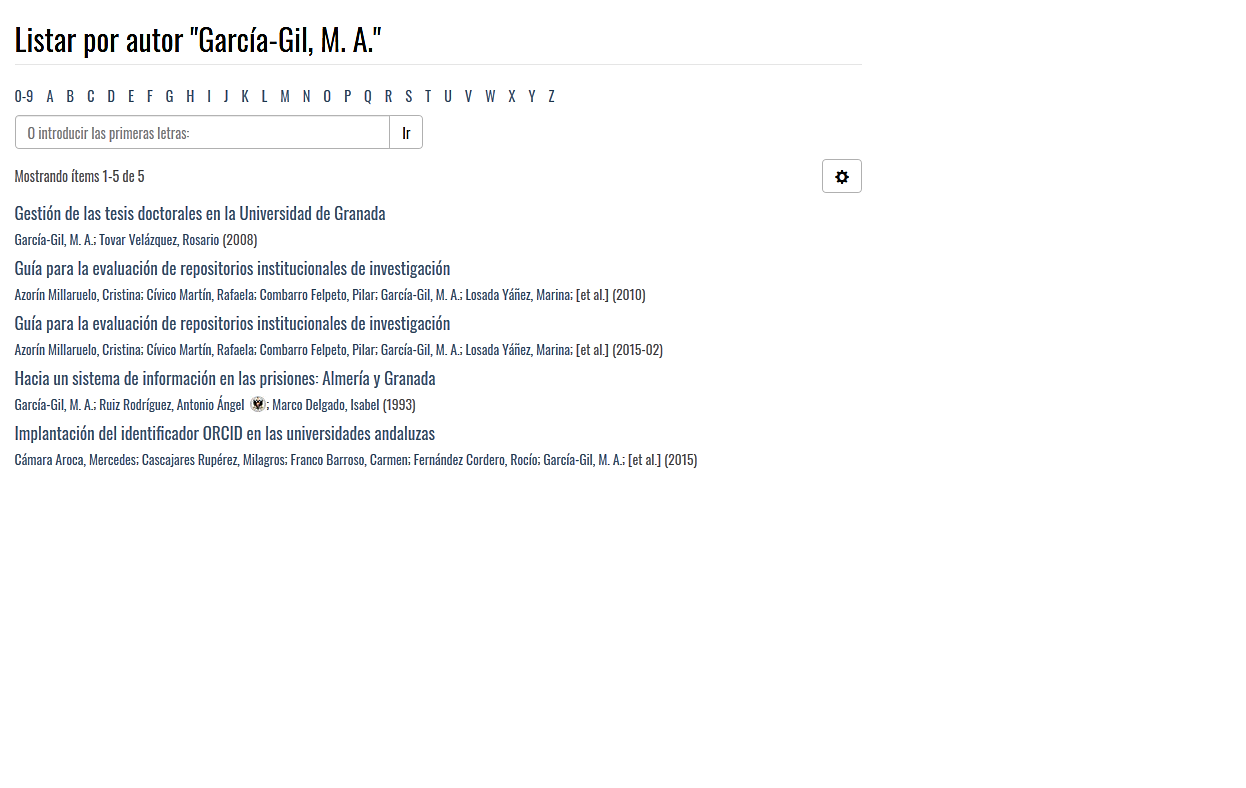 Los resultados de “View Ítems” aparecen de esta manera. Justo arriba del primer título podrá ver el número exacto de documentos agrupados en su autoría.
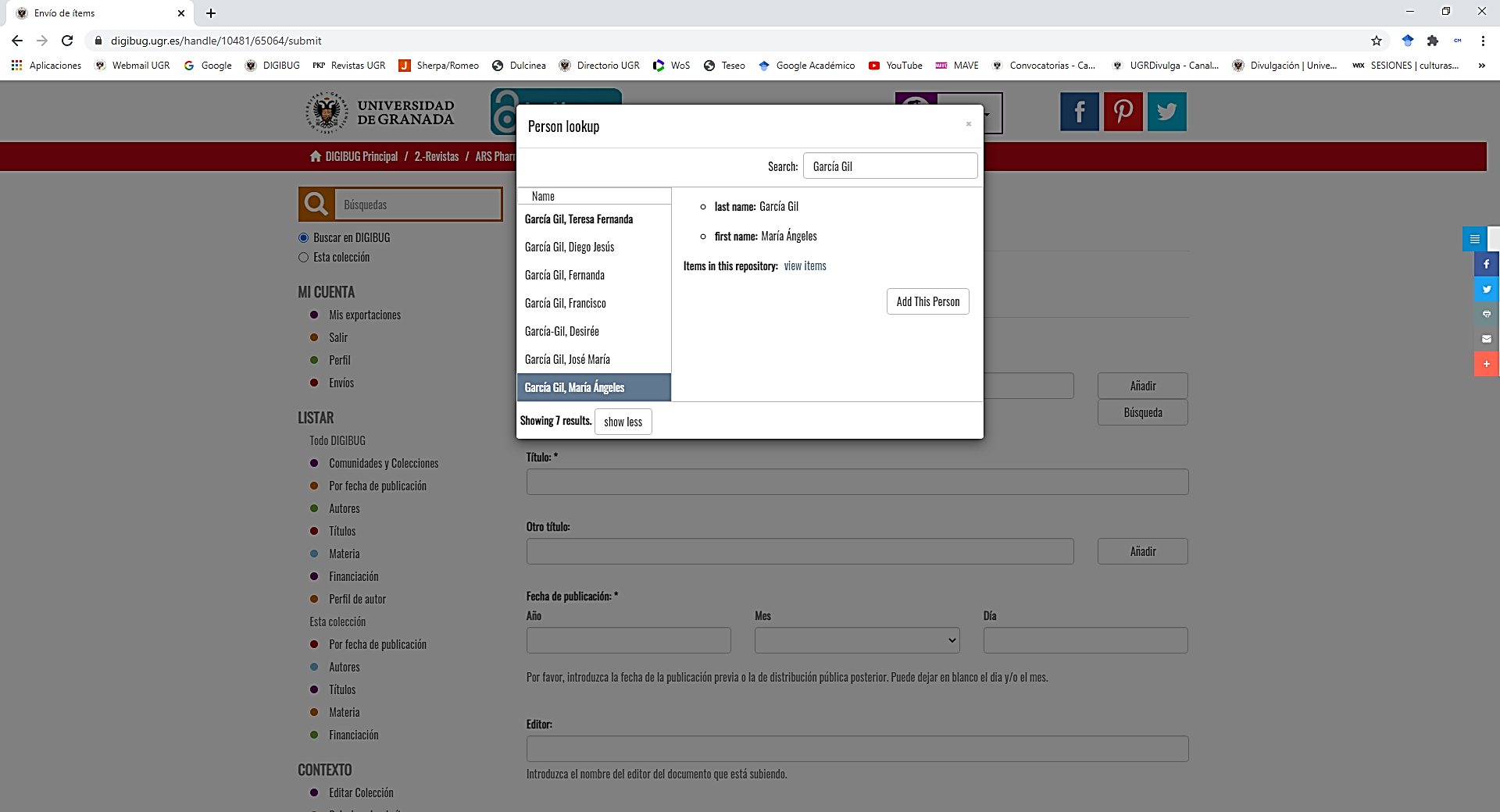 Utilice la opción “Add this person” (Añadir a esta persona) para conseguir que todos sus trabajos se encuentren bajo una única entrada.
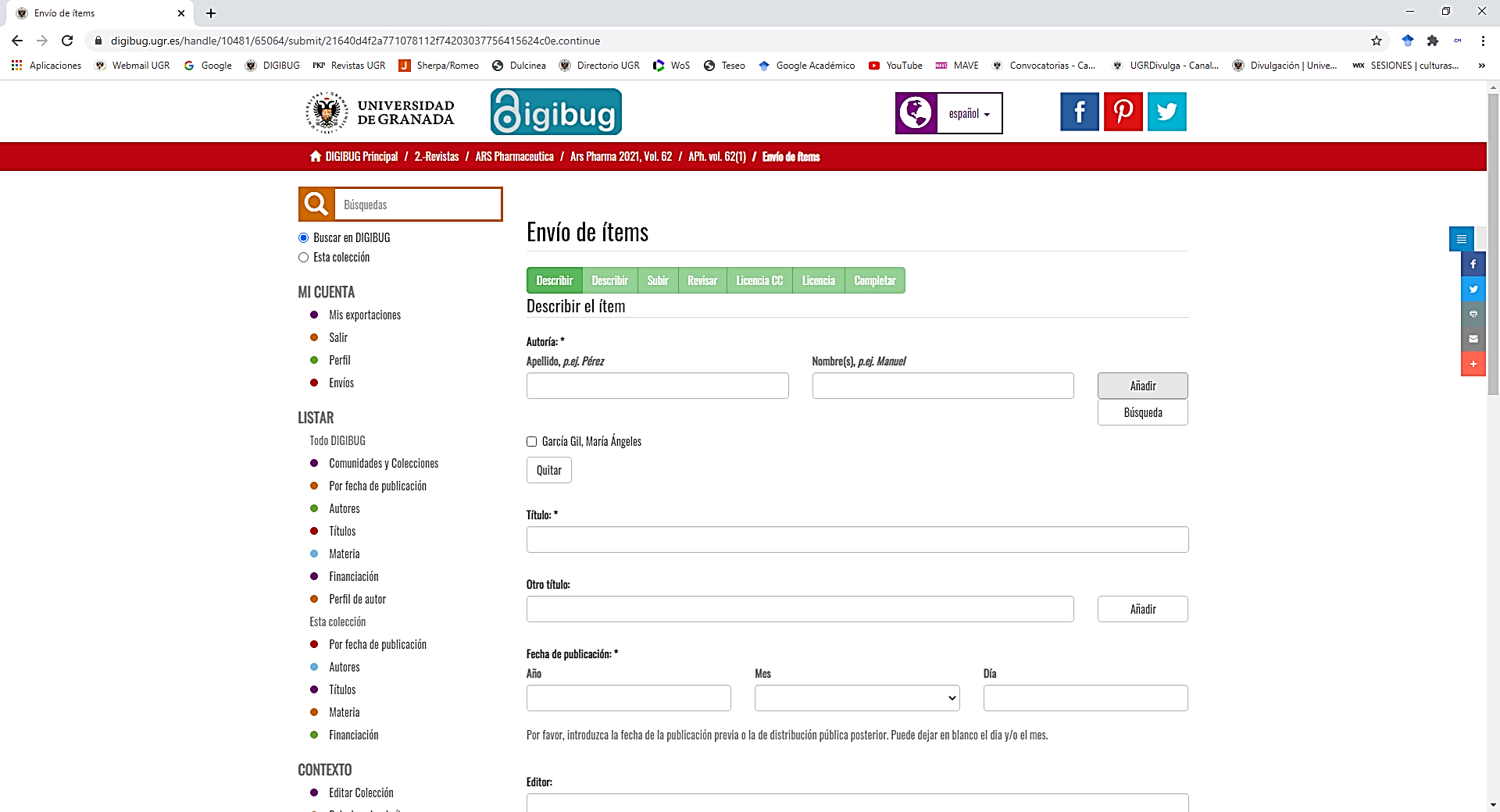 Pinche sobre “Añadir” y automáticamente su nombre aparecerá abajo.

Para añadir más autores debe realizar el mismo proceso (Apellidos, búsqueda, view ítems, selección del más numeroso y añadir).
¡Gracias por contribuir!

Digibug
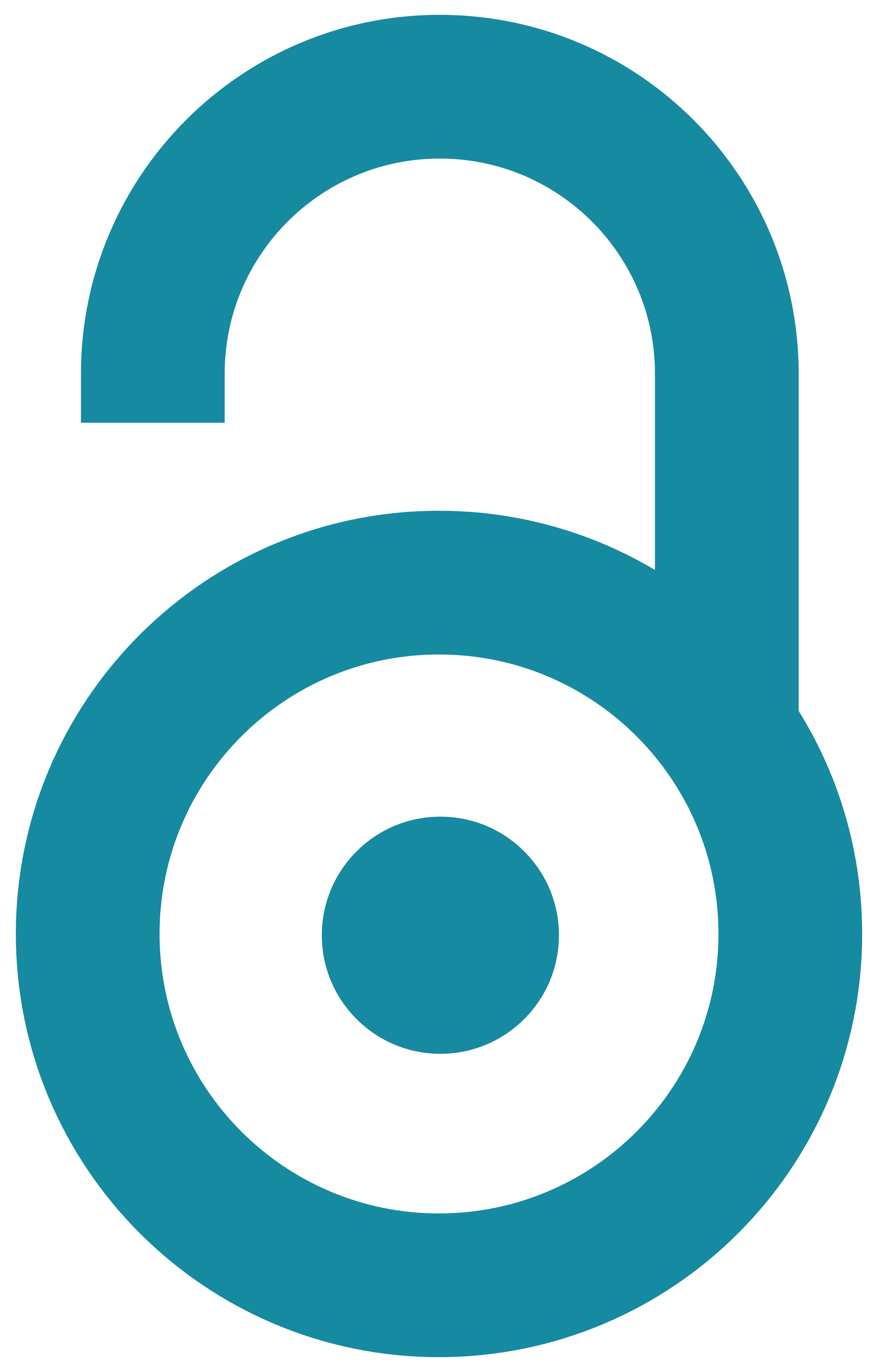 (Repositorio Institucional de la Universidad de Granada)
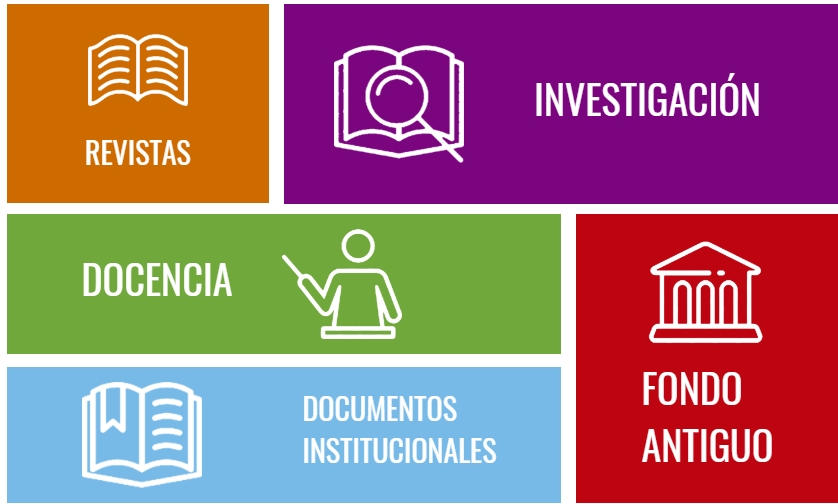 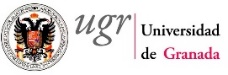